Figure 5. Endogenous D-serine contributes to the induction of LTD. (A and B) DAAO (0.1 units/mL) abolished the LTD ...
Cereb Cortex, Volume 18, Issue 10, October 2008, Pages 2391–2401, https://doi.org/10.1093/cercor/bhn008
The content of this slide may be subject to copyright: please see the slide notes for details.
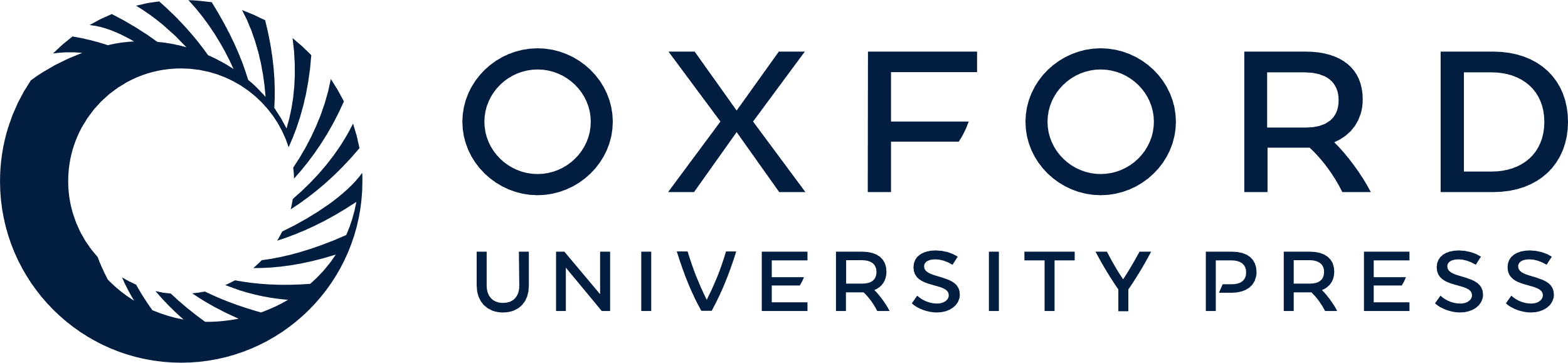 [Speaker Notes: Figure 5. Endogenous D-serine contributes to the induction of LTD. (A and B) DAAO (0.1 units/mL) abolished the LTD induced by 50% (A) and 80% stimulus intensity (B). (C) The DAAO-induced impairment of LTD was rescued by exogenous application of 100 μM D-serine or the GlyT1 inhibitor sarcosine (1 mM) (filled circles, DAAO; filled triangles, DAAO + 100 μM D-serine; open triangles, DAAO + sarcosine).


Unless provided in the caption above, the following copyright applies to the content of this slide: © The Author 2008. Published by Oxford University Press. All rights reserved. For permissions, please e-mail: journals.permissions@oxfordjournals.org]